“OFFER HOPE AND YOUTH CHANGE”
Reentry Task Force and Subgroup Overview
II. Task Force Subgroups
Behavioral and Physical Health
1st Tuesday
Education and Schooling
1st Wednesday
Vocational Training and Employment
1st Friday
Family and Living Arrangements
2nd Monday
Leisure Time, Recreation and Avocational Interest
2nd Wednesday
Peer Groups and Friends
3rd Tuesday
Parenthood Discussion Group
3rd Tuesday
I . Reentry Task Force
Number of  External Task Force Groups: March 2014/20 
Total Attendees: 48
Current External Task Force Groups: 60+
Number of Signed-In Attendees:
March - 48
April - 75
May - 48
June - 44
August - 43 
September – 64
October & November - Meeting Cancelled 
December – 43/7 on conf. call = 50
Visited all TF Members Sept. 2014 - Jan. 2015
DJJ Reentry Task Force
III. Completed Projects:
DDS MOU – State ID’s
Facility Career Guidance Centers - DOL One Stop Shop
TCSG Parent Navigator Connection
DFCS COMPASS
Bridging the Medical Gap: A Federal, State and Local Connection
SCA Subgroup Executive Summaries
DJJ Youth Bonding - DOE
Urban League of Greater Atlanta Connection
Leisure Time Research & Focus Group Sessions
Working with DFCS on the following:
Statewide Employment Presentations
DFCS MOU
Discussion – Referral Processes
Subgroup Logic Diagrams
RealityU – In DJJ Facilities
Youth Success Stories & Posters
WIOA Career and Education Resource Guide
DHS-DJJ Job Pipeline Connection
Housing Vendor Application Process Revised
Reentry Task Force: Success Stories
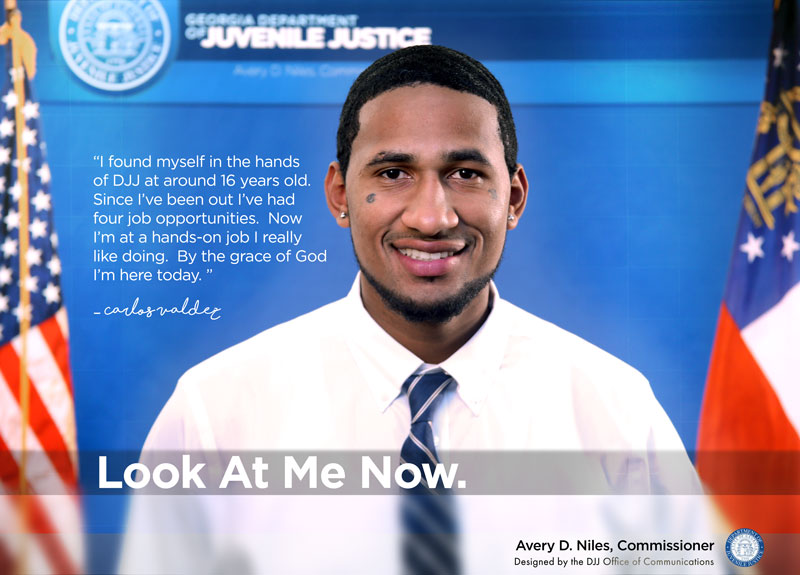 Residential Placements
RBWO: Room Board Watchful Oversight
BWO: Base Watchful Oversight
AWO: Additional Watchful Oversight
MWO: Maximum Watchful Oversight
Alcohol & Drug Programs
Therapeutic Foster Care
DJJ Housing
DJJ has contracts with  an estimated (60) residential facilities statewide also known as Child Caring Institutions(CCI) and\or Child Placing Agency(CPA) with an estimated bed capacity of 1,400 beds. 
(50) are joint residential facilities between DJJ and DHS with an estimated bed capacity of 1,273 beds.
(3) are exclusively DJJ residential facilities with an estimated bed capacity of  27 beds.
Contact Information
Andre’ Cheek
Reentry Outreach Unit Program Coordinator 
Cell: 404-491-6105Reentry Outreach 
AndreCheek@djj.state.ga.us

Dr. Marcelle Moon
Program Coordinator II
Cell: 678-350-4809
marcellemoon@djj.state.ga.us

Racquel Watson
Manager 2, Residential & After-Care Services 
Cell: 404-859-4765
RacquelWatson@djj.state.ga.us